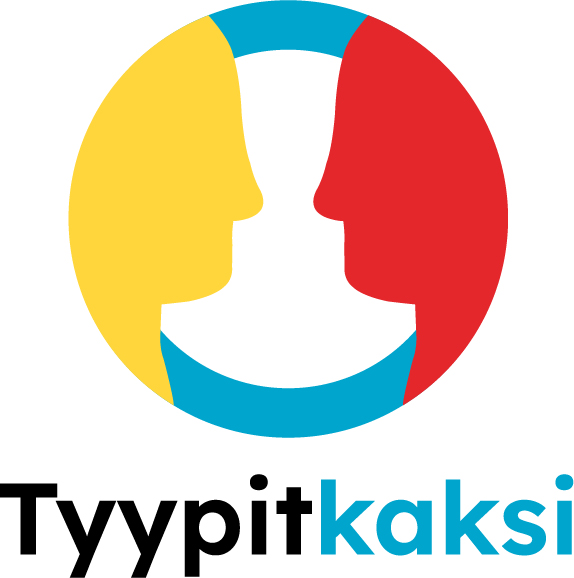 MUNUAISTERVEYDEN TUKEMINEN, 1.KERTA
Tapaamisen aikataulu - teemana munuaisterveyden tukeminen
17.30		Kahvi ja kuulumiset
18.00		Teeman alustus + välitehtävän käsittely        		nelikentän avulla
			                                        18.50		TAUKO
19.00		Videot ja keskustelu niiden pohjalta
		- Diabeteksen seuranta
		- Miten suojaan munuaisia?
			
19.45		Välitehtävä ja palaute
20.00		Hyvää kotimatkaa!
Kuulumiset
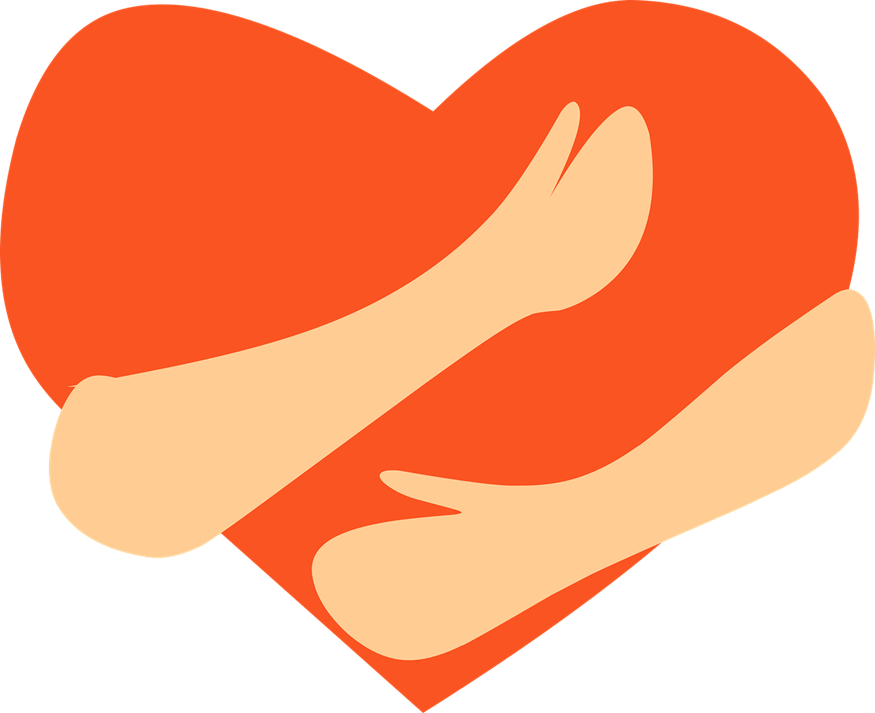 Mitä hyviä tekoja olet tehnyt itsellesi ryhmäkertojen välillä?

Mistä kiität itseäsi?
Välitehtävän käsittely
Mihin olen munuaisterveyden tukemisessa (=diabeteksen omahoito) tyytyväinen?
Mihin kaipaan muutosta tai yhteistä pohdintaa?
Omahoidon käsittely nelikenttätyöskentelynavulla
Tästä linkistä pääsette katsomaan nelikenttätyöskentelyn ohjevideon
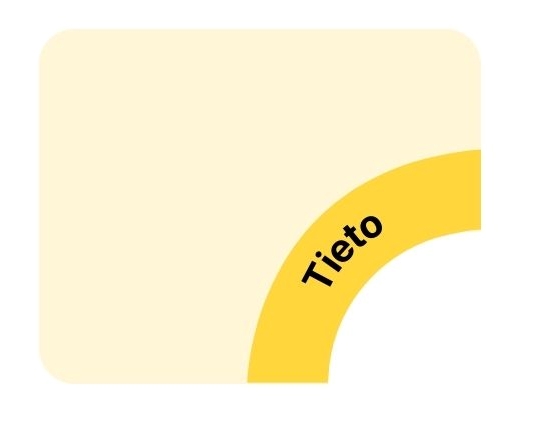 Mitä tietoa tarvitsen diabeteksen hoitoon ja munuaisterveyteen liittyen? 
Mikä tieto estää minua panostamasta omahoitoon?
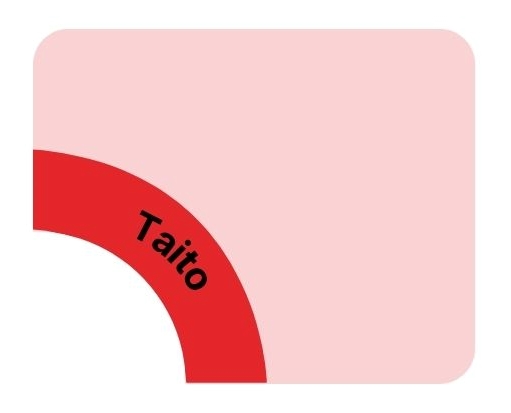 Millaisia omahoitoon liittyviä taitoja minulla on? Mitä taitoja olisi hyvä harjoitella?
Millaisia tunteita omahoito tai munuaisterveys minussa herättää? 
Millaisia keinoja minulla on käsitellä niitä?
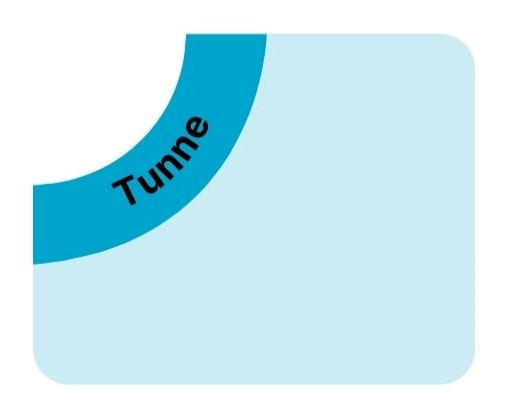 Miten suhtaudun omahoitoon tai lisäsairauksiin? 
Miten suhtaudun munuaismuutosten mahdollisuuteen?
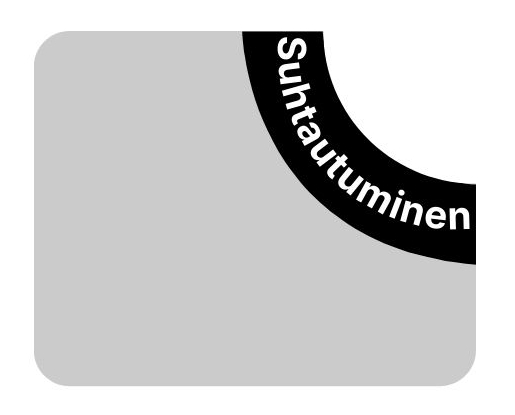 Diabeteksen seuranta
Diabeteksen seuranta -video

Keskustelua:
Millainen on oma tilanne/hoidon seuranta hoitoyksikössä?
Tiedätkö mitä kokeita sinusta on otettu ja mitä koetulokset kertovat omasta tilanteestasi?
Milloin kävit viimeksi vastaanotolla?
Miten suojaan munuaisiani?
Miten suojaan munuaisia -video


Keskustelua:
Mitä voin arjessa tehdä suojatakseni munuaisiani?
Jaettava materiaali
Aikuisten diabeteksen hyvän hoidon avaimet – tämä tärkein
Diabetes ja suun hoito
PDF-tulosteet liittyen videoihin: Diabeteksen seuranta ja Näin suojaan munuaisiani
Välitehtävä seuraavalle kerralle
Kirjoita tähän seuraavan kerran välitehtävä
Tunnelmat/palaute tästä kerrasta
Mikä fiilis tästä kerrasta? Minkä kuvan valitset ja miksi?
Ihan ok
Ei napannut
Hyvä
Jess!
Meni ohi hilseen
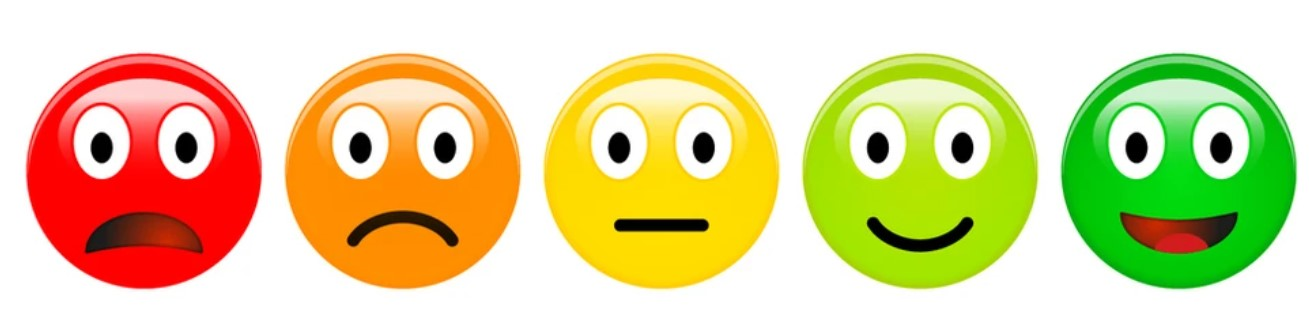 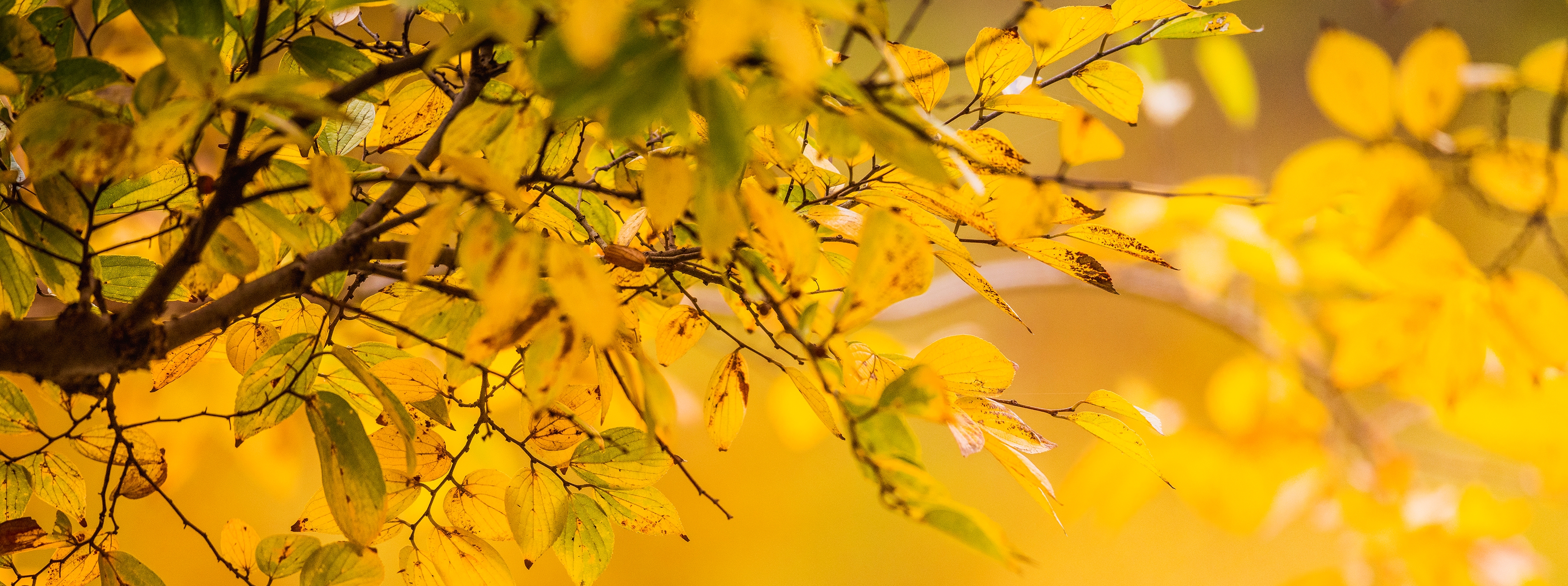 https://www.youtube.com/watch?v=GulOM-YcyM8
Lyhyt loppurentoutus
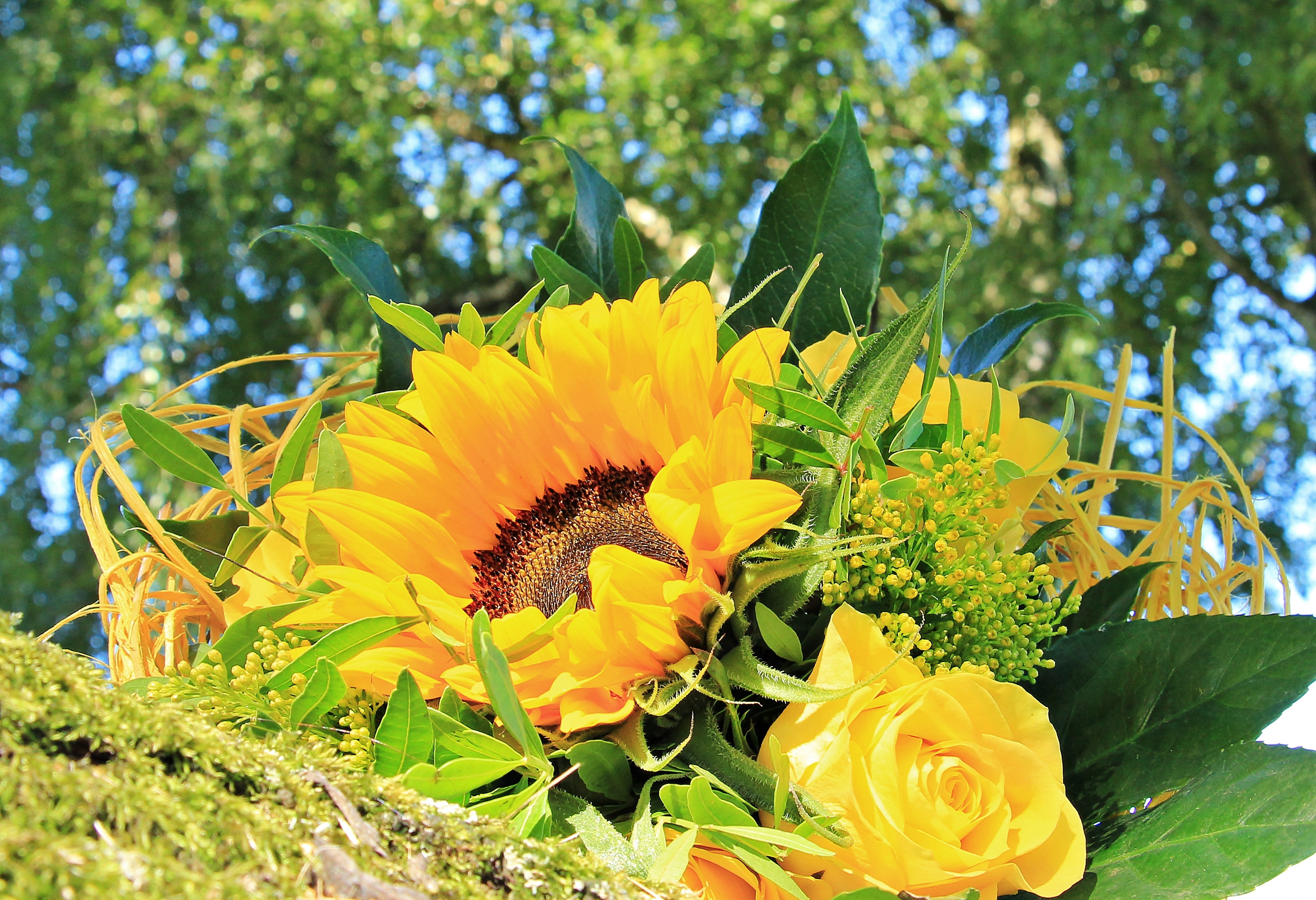 Kiitos tästä kerrasta!
Seuraava tapaaminen pvmTeemana ???